ca-9. 数の扱い
（コンピュータ・アーキテクチャ演習）
URL: https://www.kkaneko.jp/cc/ca/index.html
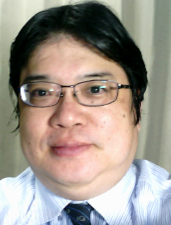 金子邦彦
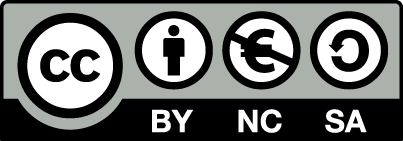 1
アウトライン
9-1 浮動小数点数の扱い
9-2 ２の補数
9-3 算術シフト
9-4 論理シフト
2
9-1 浮動小数点数の扱い
3
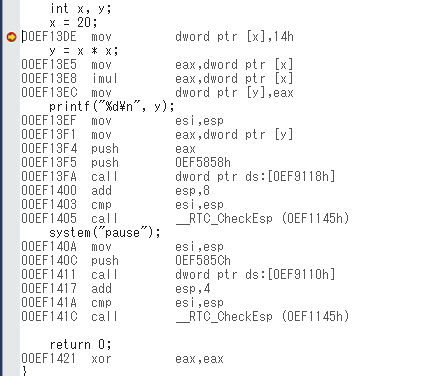 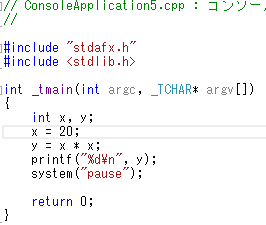 対応
4
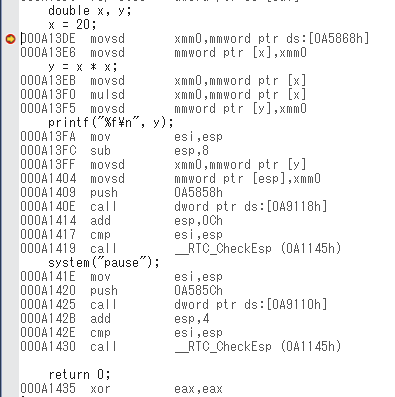 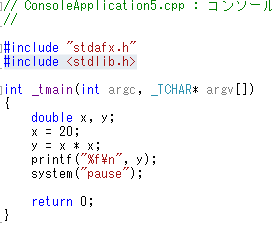 使用されるレジスタが
xmm0 に変わるなど，
いくつかの変化
対応
int を double に変更
5
9-4 ２の補数
6
２の補数
２の補数は，負の整数も扱いたいときに便利
２の補数では，最上位ビットが符号ビット
　　　　０　→　正の整数または０
　　　　１　→　負の整数
10進数の２
10進数の１
10進数の０
10進数の－１
10進数の－２
7
２の補数での符号ビット
８ビットの整数データの場合
8    7    6    5    4    3    2    1
２の補数では，最上位ビットは符号ビット

　０　　　　　　→　正の数，０
　１　　　　　　→　負の数
　正なのか負なのかの区別に使う
8
演習
① ウェブブラウザを起動する

② python tutor を使いたいので，次の URL を開く
	http://www.pythontutor.com/

    ※ Internet Explorer でうまく動かない場合があります
　→ うまく動かないときは Google Chrome を試してください
　※ 日本語モードはないので，英語で使う
9
③ 「Visualize your code and live help now」をクリック
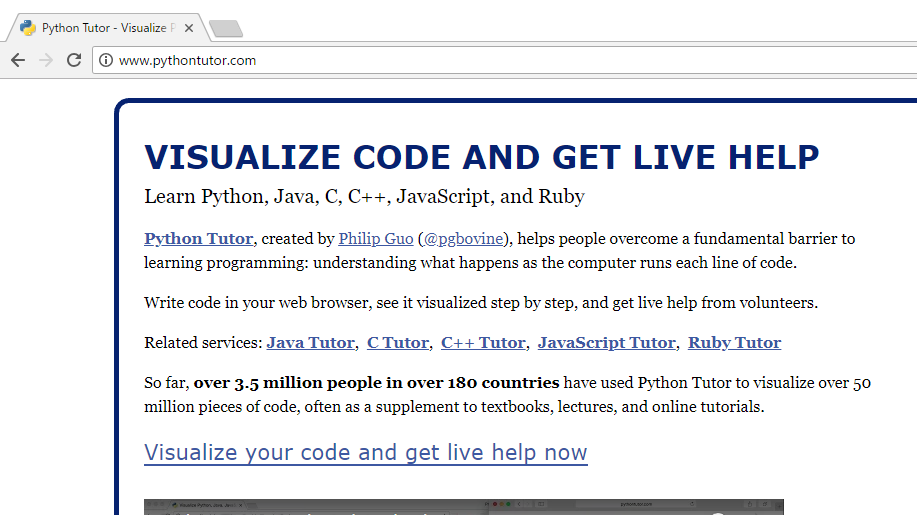 10
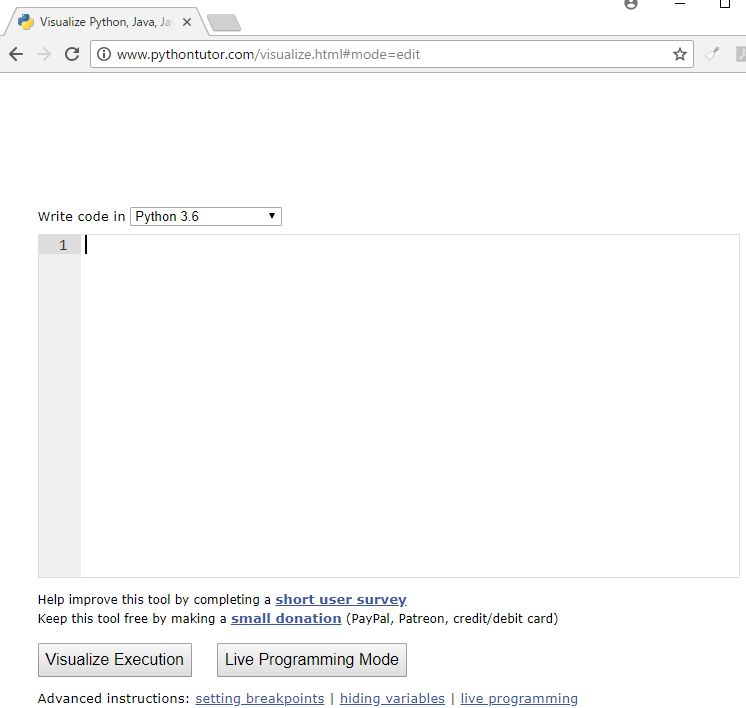 言語を選べる．
「Python 3.6」を選んでおく
エディタ
実行のためのボタン
11
① 次のように書きなさい
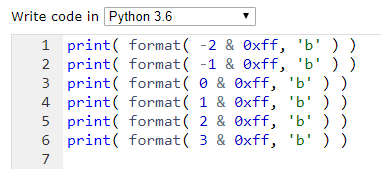 print( format( -2 & 0xff, 'b' ) )
print( format( -1 & 0xff, 'b' ) )
print( format( 0 & 0xff, 'b' ) )
print( format( 1 & 0xff, 'b' ) )
print( format( 2 & 0xff, 'b' ) )
print( format( 3 & 0xff, 'b' ) )
12
②「Visualize Execution」をクリック
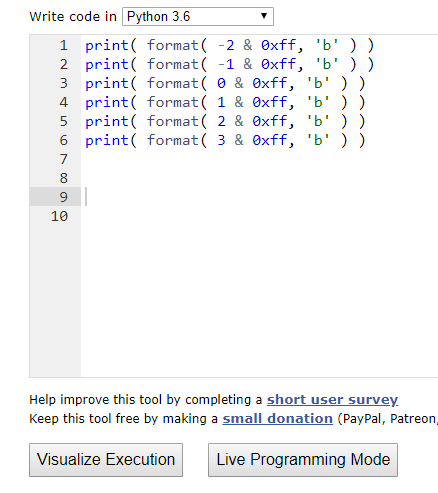 13
③「Last」ボタンをクリック
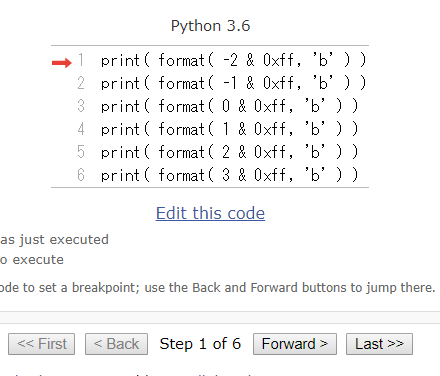 14
④　結果を確認
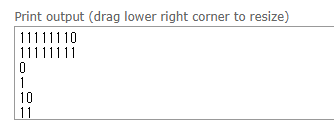 -2
-1
0
1
2
3
10進数
15
9-3 算術シフト
16
算術シフト
整数を２倍したい，４倍したい，１／２倍したい，１／４倍したい
数
１０（十進数）
（二進数）
ここでは，
最上位ビットは
符号ビット
（+か－かの記録）
0
２０（十進数）
（二進数）
整数の２倍　＝　最上位ビット以外のビットを左に１つずらす（左シフト）
17
算術シフトの左と右
算術左シフト
最上位ビットは変化しない
最上位ビット以外を左にシフト．できた空きには０を詰める


算術右シフト
最上位ビットは変化しない
最上位ビット以外を右にシフト．できた空きには最上位ビットの値を詰める
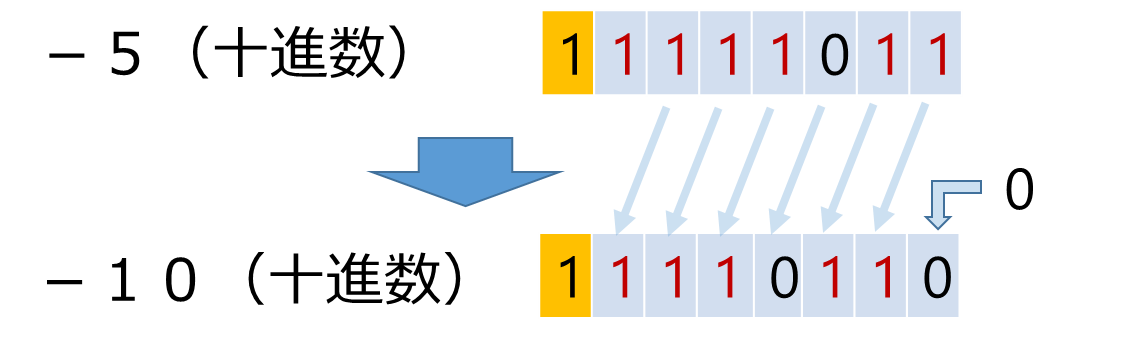 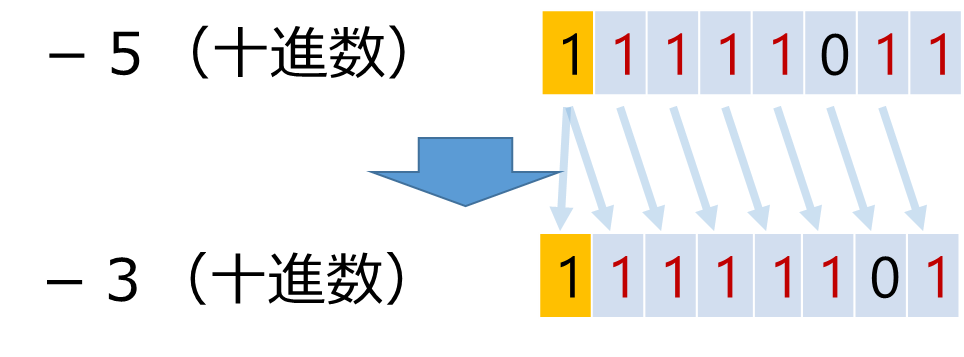 18
算術左シフトによる２倍
１０（十進数）
（二進数）
0
２０（十進数）
（二進数）
－５（十進数）
（二進数）
※　２の補数
0
－１０（十進数）
（二進数）
※　２の補数
最上位ビット以外を左に１つずらす（左シフト）．
最下位ビットに０を入れる
19
算術左シフトによる４倍
１０（十進数）
（二進数）
00
４０（十進数）
（二進数）
－５（十進数）
（二進数）
※　２の補数
00
－２０（十進数）
（二進数）
※　２の補数
最上位ビット以外を左に2つずらす（左シフト）．
最下位2つに，「０0」を入れる
20
算術右シフトによる １／２倍
１０（十進数）
（二進数）
５（十進数）
（二進数）
－５（十進数）
（二進数）
※　２の補数
－３（十進数）
（二進数）
※　２の補数
最上位ビット以外を右に１つずらす（右シフト）．
最上位から２番目のビットには，最上位ビットを入れる
21
算術シフト
整数を２倍，４倍，・・・，１／２倍，１／４倍・・・，したいときに使う
２の補数では，符号ビットがある．符号ビットの部分はそのまま残すのが，算術シフト
22
算術右シフト sar の例
算術右シフトは 1/2倍, 1/4倍, ・・・
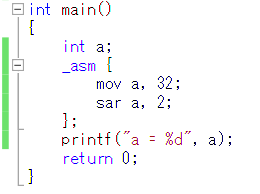 アセンブリ言語のプログラム
a に 32 をセット
a を 2ビット算術右シフト
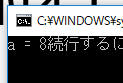 実行結果の例
23
算術左シフト sal の例
算術左シフトは 2倍, 4倍, ・・・
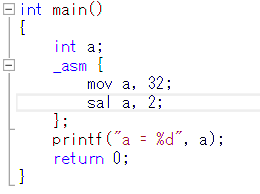 アセンブリ言語のプログラム
a に 32 をセット
a を 2ビット算術左シフト
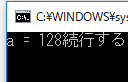 実行結果の例
24
演習
Visual Studio を起動しなさい
Visual Studio で，Win32 コンソールアプリケーション用プロジェクトを新規作成しなさい
プロジェクトの「名前」は何でもよい
25
Visual Studioのエディタを使って，ソースファイルを編集しなさい
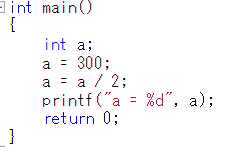 追加
26
ビルドしなさい．ビルドのあと「１　正常終了，０　失敗」の表示を確認しなさい　
→　表示されなければ，プログラムのミスを自分で確認し，修正して，ビルドをやり直す
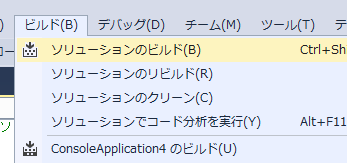 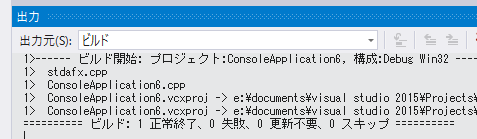 27
Visual Studioで，ブレークポイントを設定しなさい
Visual Studioで，デバッガーを起動しなさい．




ブレークポイントの行で，実行が中断することを確認しなさい
     あとで使うので，中断したままにしておくこと
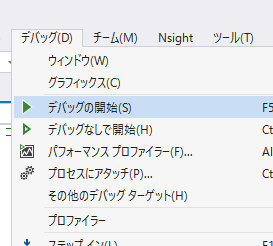 「デバッグ」
→ 「デバッグ開始」
28
逆アセンブルで「a = a / 2」のところを確認しなさい．
　idiv ではなく sar になっている（算術シフト）
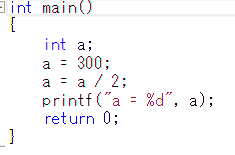 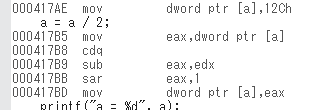 1ビットのシフト
29
次のように書き替えて，同じ手順を繰り返しなさい.
逆アセンブルで「a = a / 4」のところを確認しなさい．
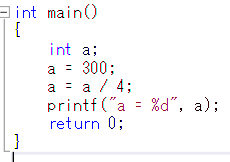 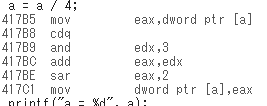 2ビットのシフト
30
次のように書き替えて，今度は，変数 a の値を確認しなさい
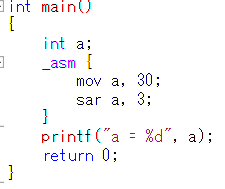 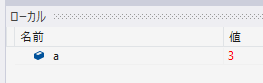 ３ビットのシフト
（８で割って，あまりを切り捨て）
31
次のように書き替えて， 変数 a の値を確認しなさい
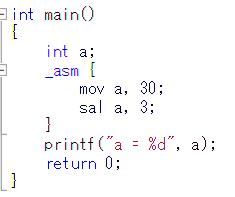 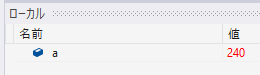 ３ビットのシフト
（８倍）
32
Pentium 系列プロセッサの算術演算命令の例
33
9-4 論理シフト
34
論理シフトの例
２ビット目が１か０かを調べたい
他のビットは無視したい
論理右シフト
0
論理積
※ もし，元の２ビット目が０だったときは，
　この値は「００００００００」
35